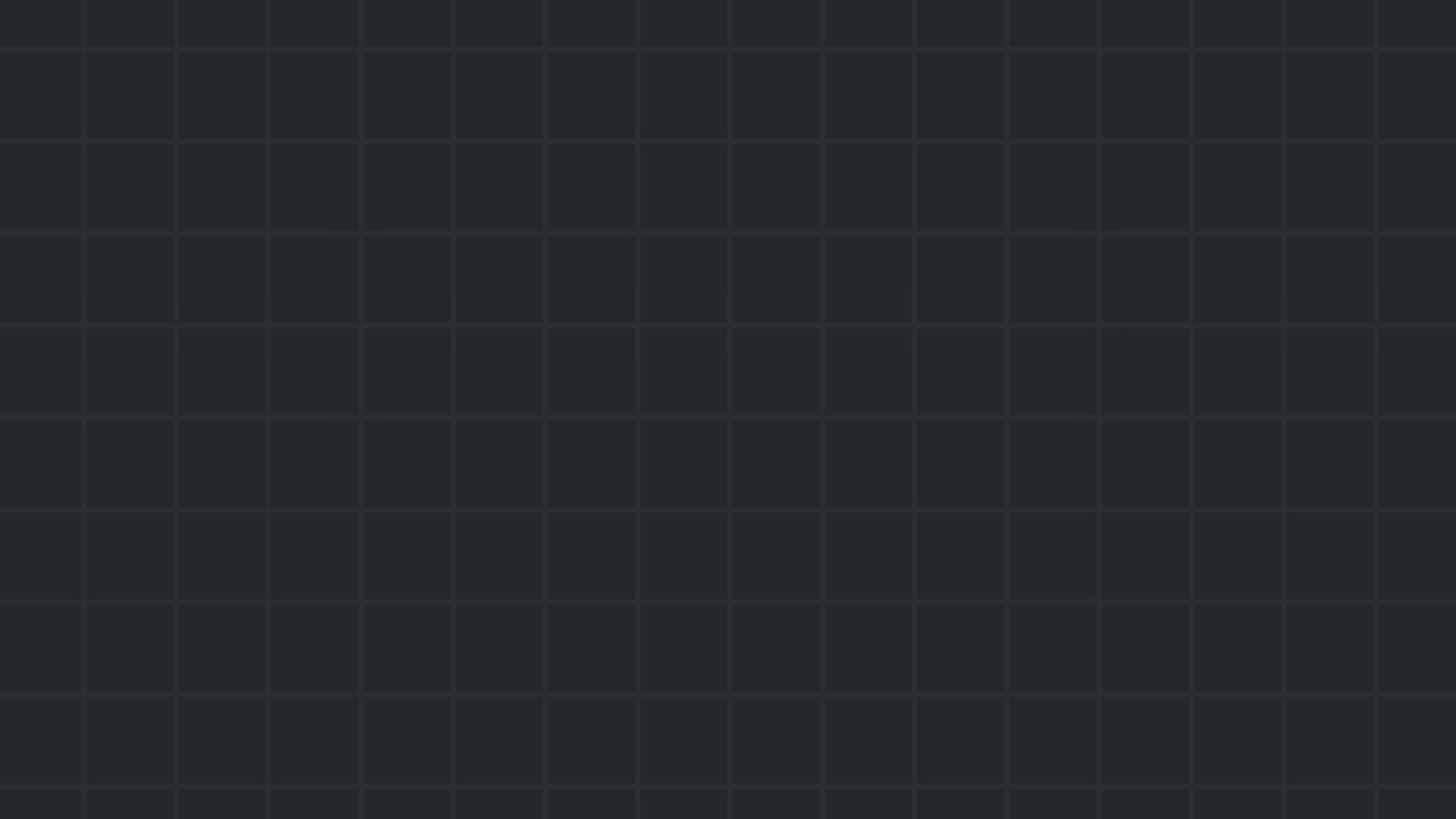 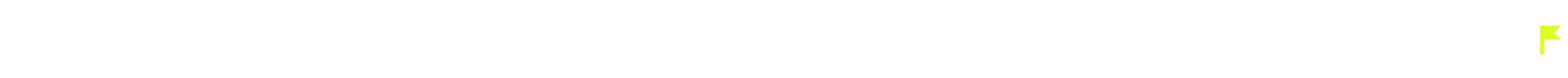 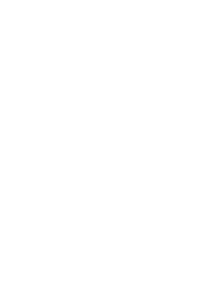 Session #3
Forensics & Networks
February 2024
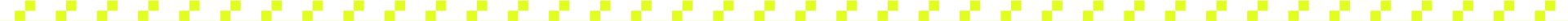 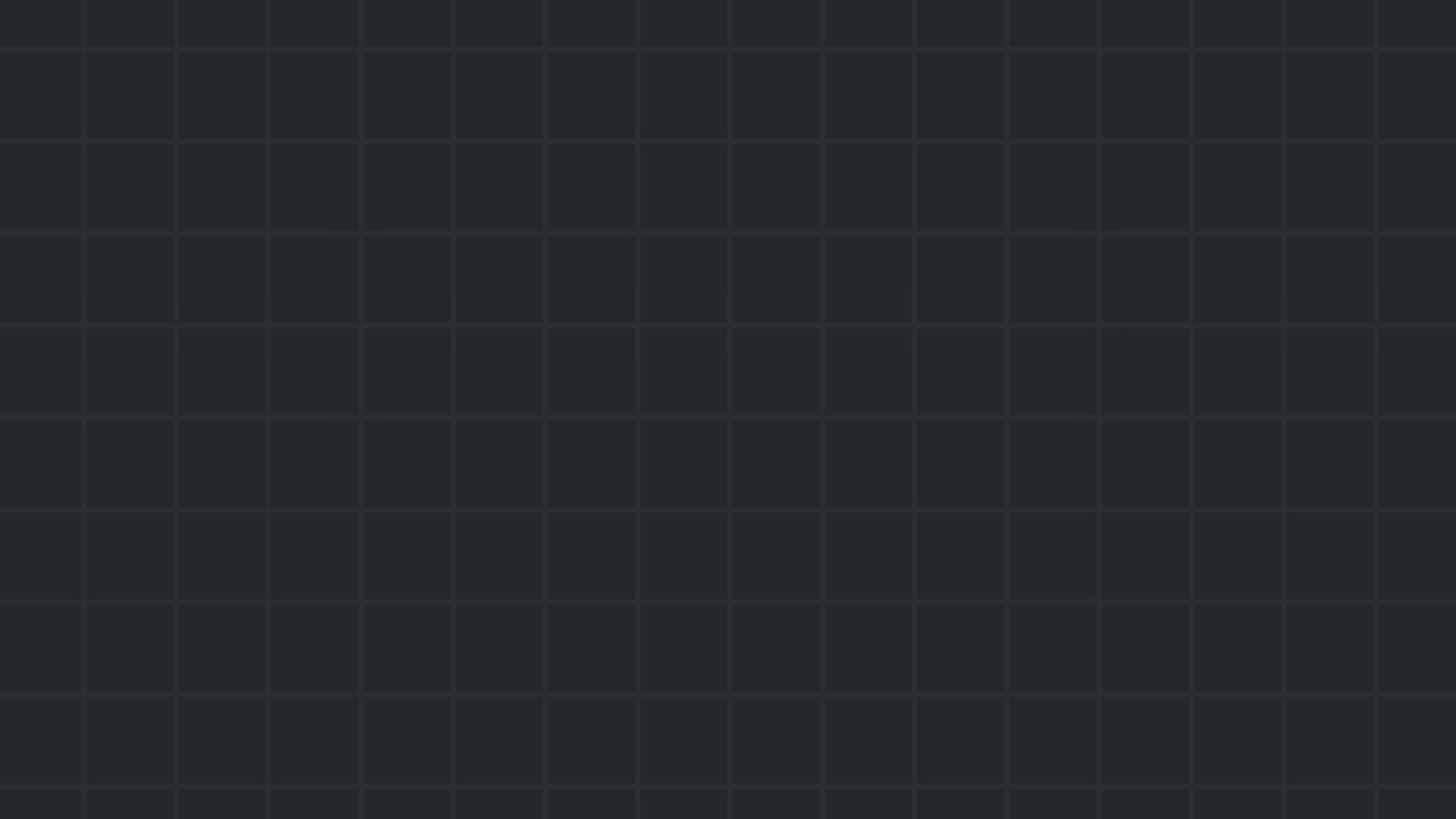 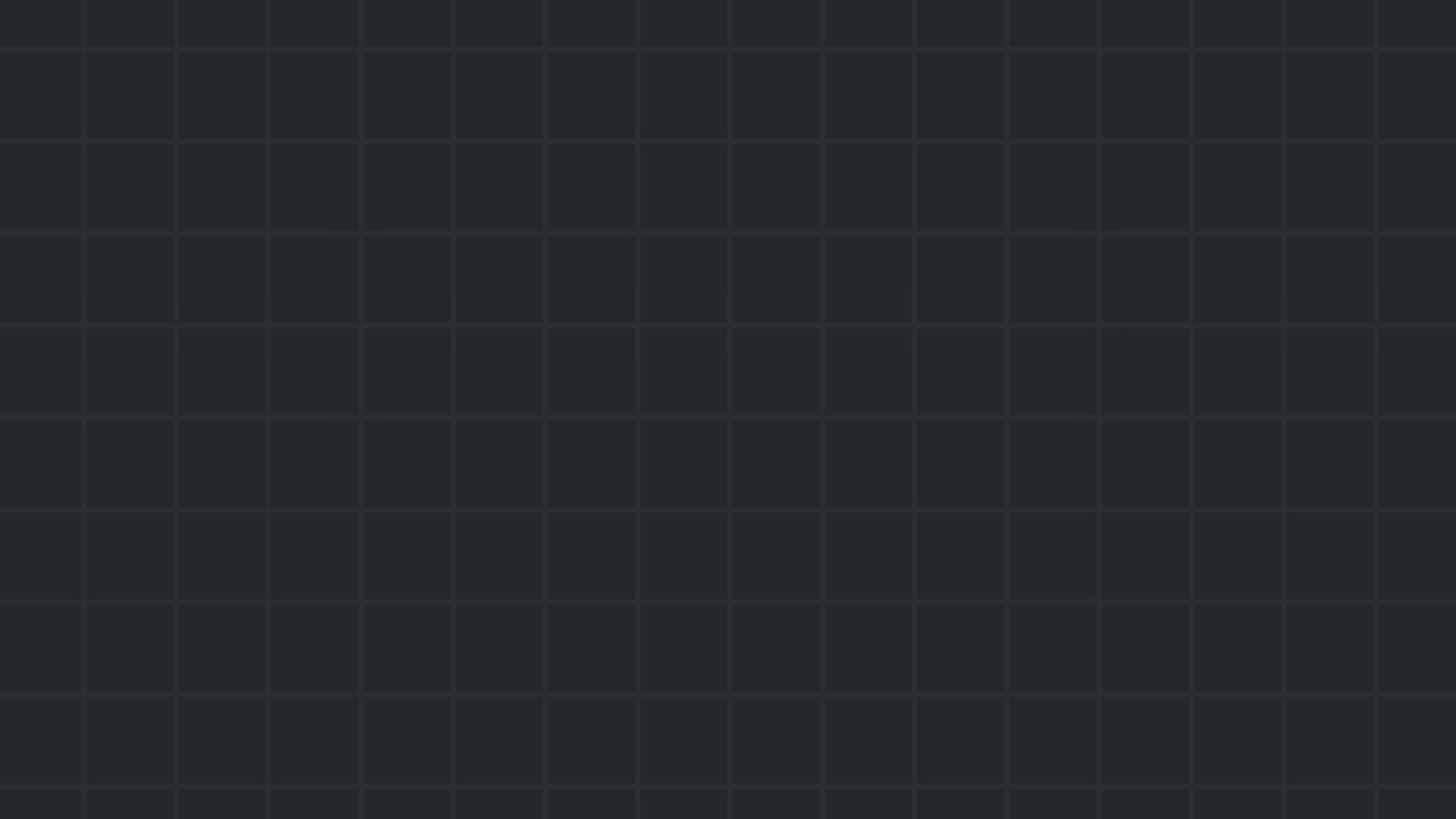 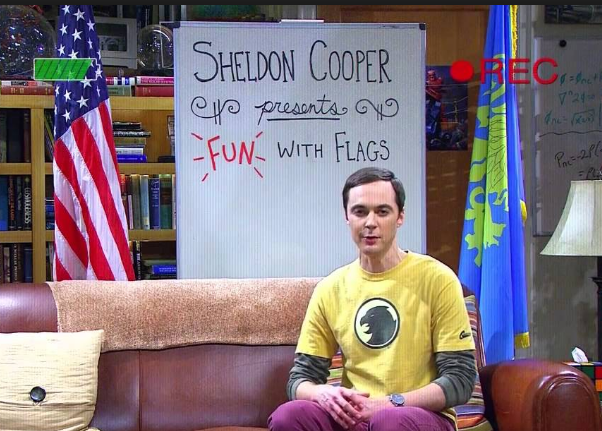 in images and audio
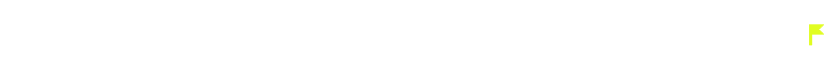 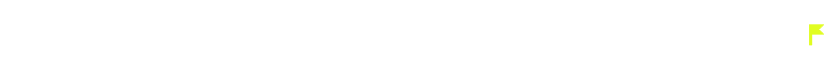 03       Forensics & Networks
03       Forensics & Networks
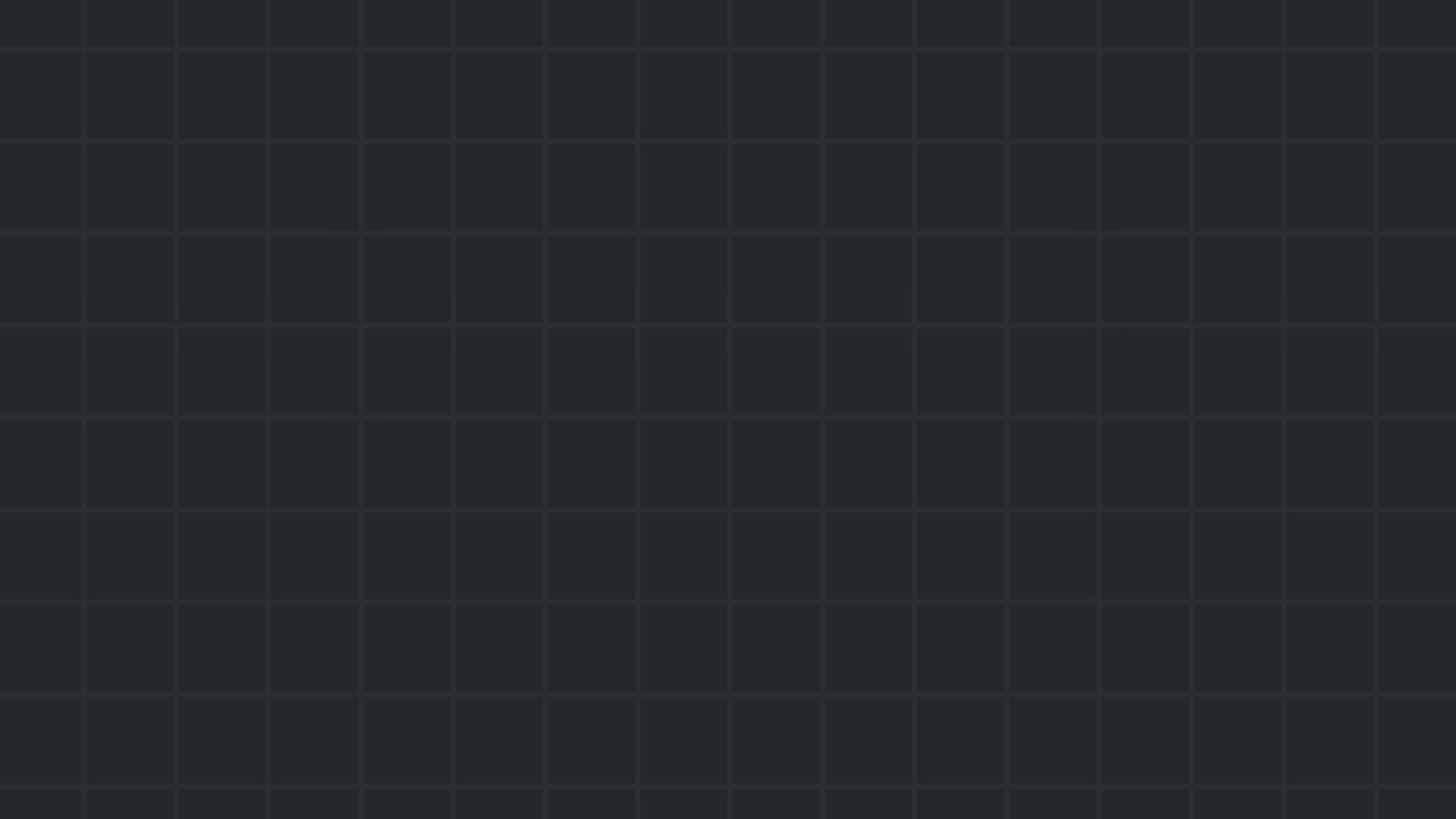 Digital Forensics
Typical forensics challenges in CTFs revolve around…
Finding hidden information in files
Analyzing digital traces
System logs
Network traffic
Browsing history
…
🕵️
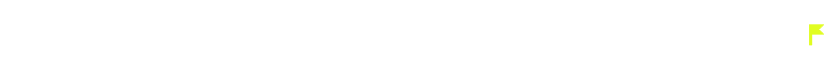 03       Forensics & Networks
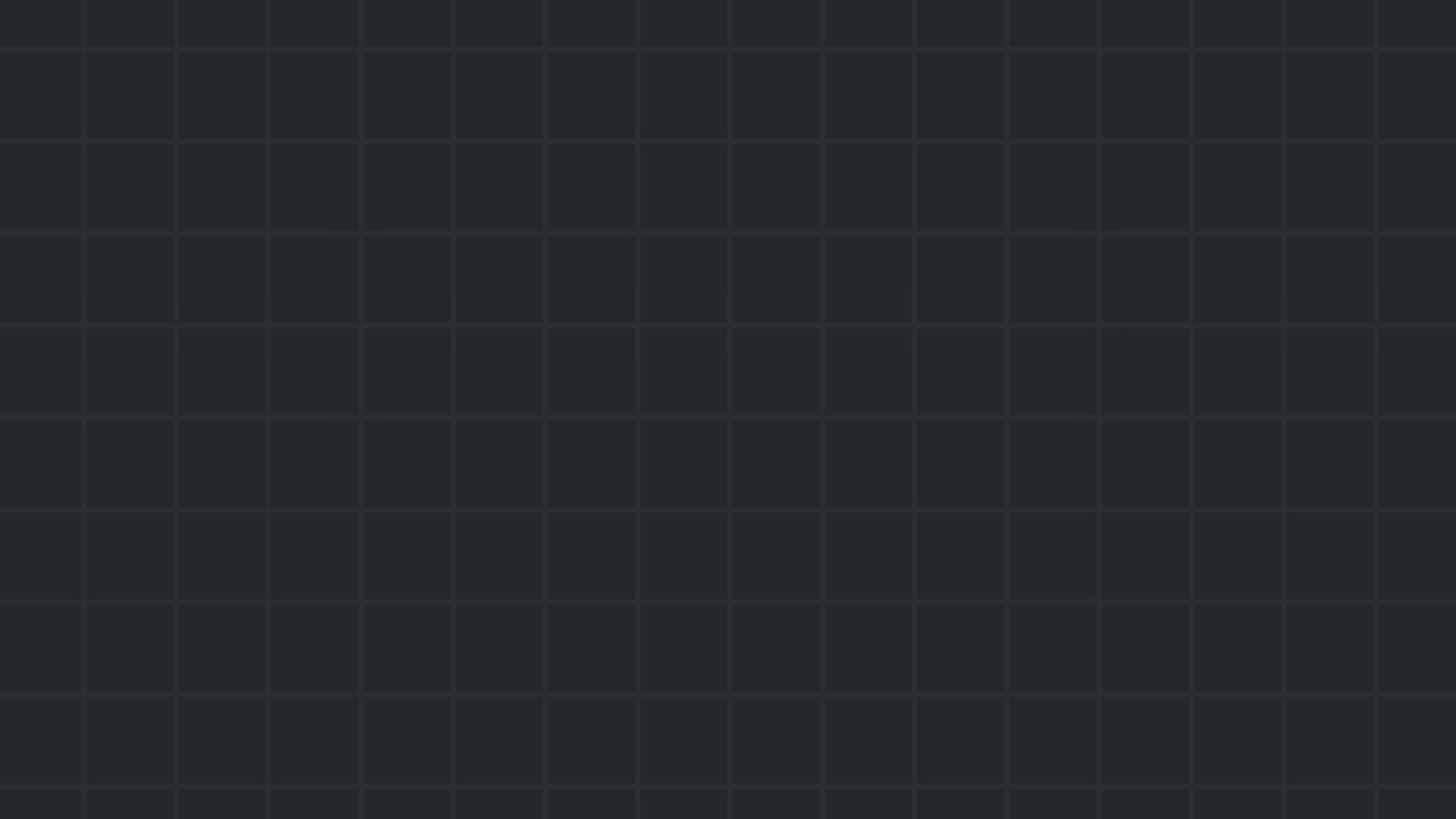 Example 1
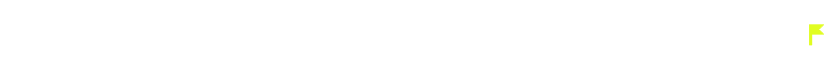 03       Forensics & Networks
[Speaker Notes: (SOLVE IN UBUNTU)
LSB


cd technion/CTF/steg
Feh technion.png
Strings technion.png
print all strings in a file
At least 4 consecutive printable characters
exiftool Technion-Campus.jpg
file secret.jpg   -
	Wait, it is not jpg at all! 
According to “magic bytes” – for example, zip files begin with “50 4B 03 04”
More reliable than file extensions
Could still be misleading
feh secret.png

Lets compare bits – 
	hexdump -C Technion-Campus.png | head
	hexdump -C secret.png | head
See something different?
stegolsb steglsb -r -i secret.png -n 2 -o secre_output
	get the lsb and put it together

Another option: https://www.aperisolve.com/


To insert the information : 
stegolsb steglsb -h -i Technion-Campus.png -s flag.txt -o secret.png -n 2 -c 1]
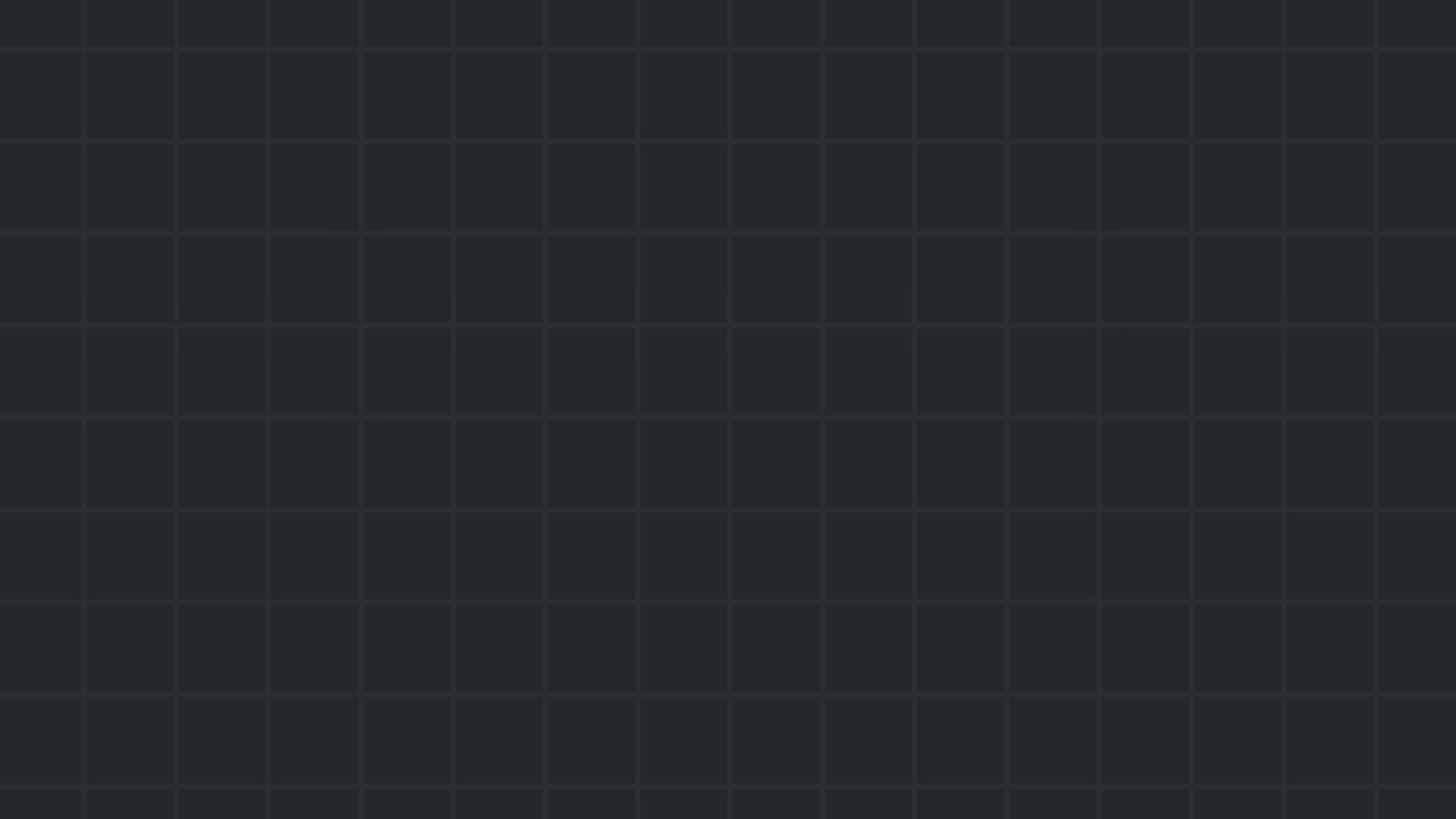 Example 2
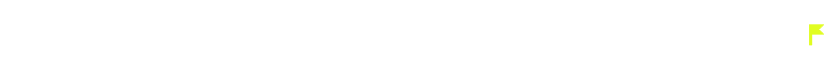 03       Forensics & Networks
[Speaker Notes: (SOLVE IN KALI LINUX)
We have a file 
Look-inside

exiftool look-inside
	ELF File lets try to run
./look-inside
	This is nothing

hexdump -C look-inside > a.txt
Look at hex dump – PK
	the magic of a zip file
binwalk look-inside
	search for embedded files inside a file
	ohhhh we see both the ELF, but also zip inside…
mv look-inside look-inside.zip
unzip look-inside.zip
Ls
Cd inside
	open you died
Lets look on CAPTURED_TRANSMISSION
Open in sonic visualizer
Add spectogram

cGluZ3tJX2Fsd2F5JF9jMG1lX2JAY2t9

Take it to cyberchef, from base64]
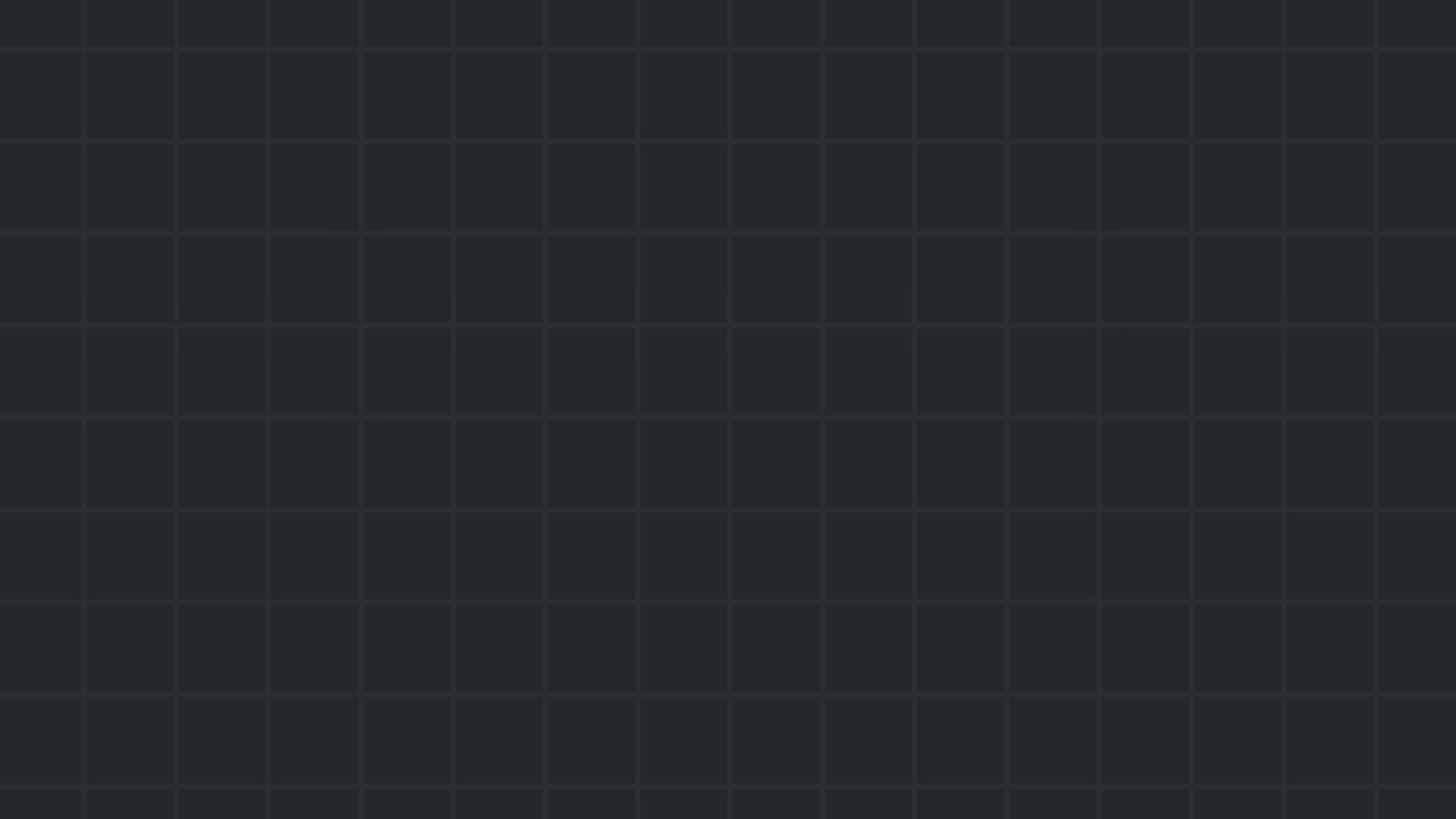 Can you spot the difference?
This is Least Significant Bit (LSB) steganography
The LSB of each pixel is modified to hide a message
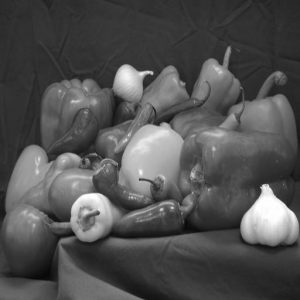 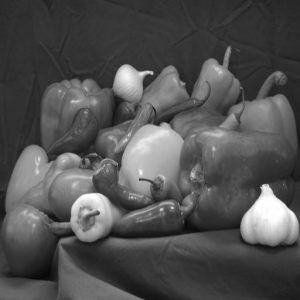 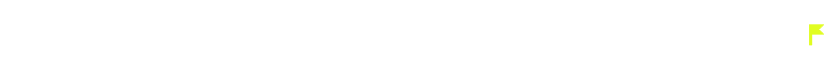 03       Forensics & Networks
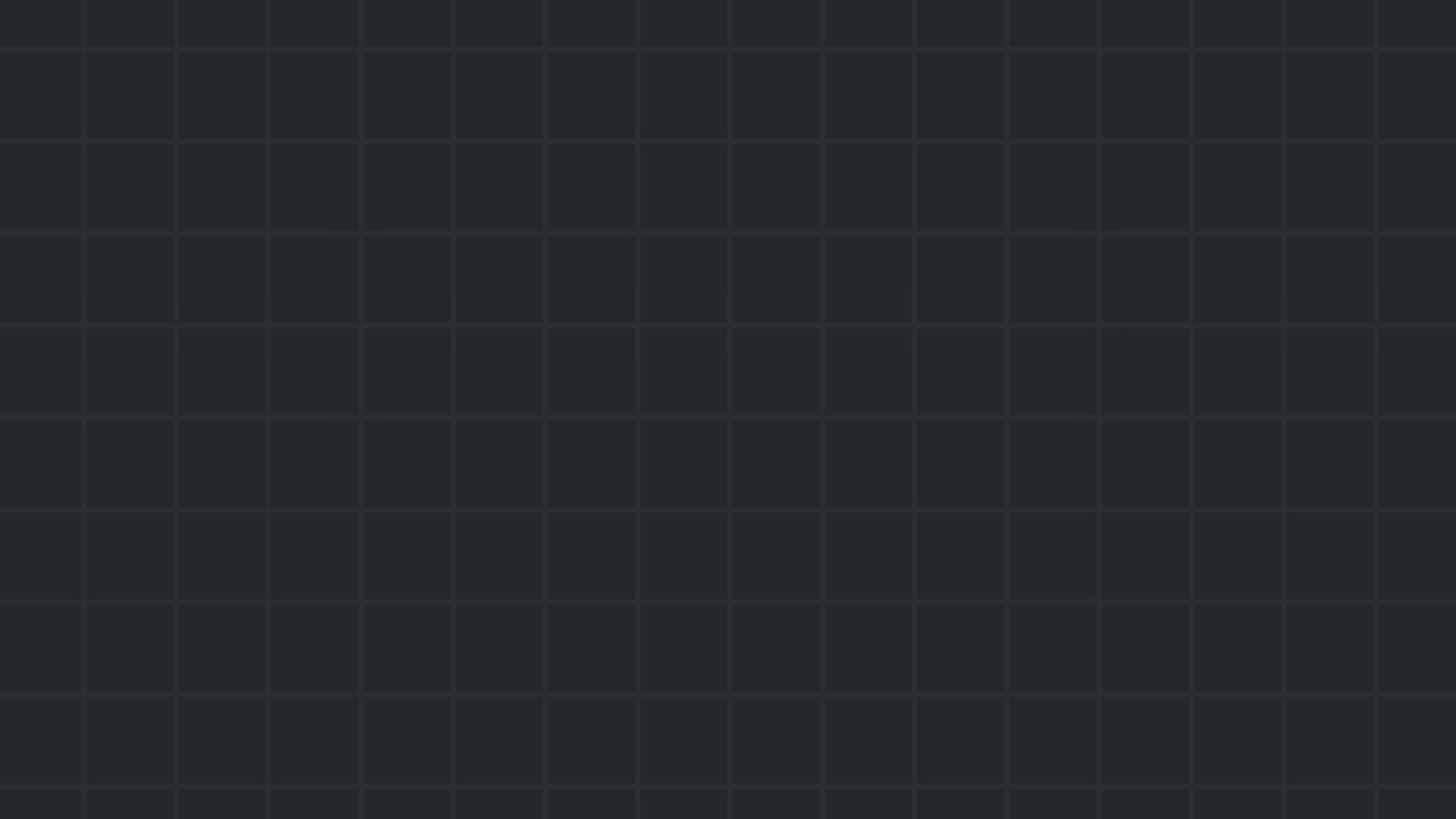 “file” command
Identify a file’s format
According to “magic bytes” – for example, zip files: “50 4B 03 04”
More reliable than file extensions
Could still be misleading
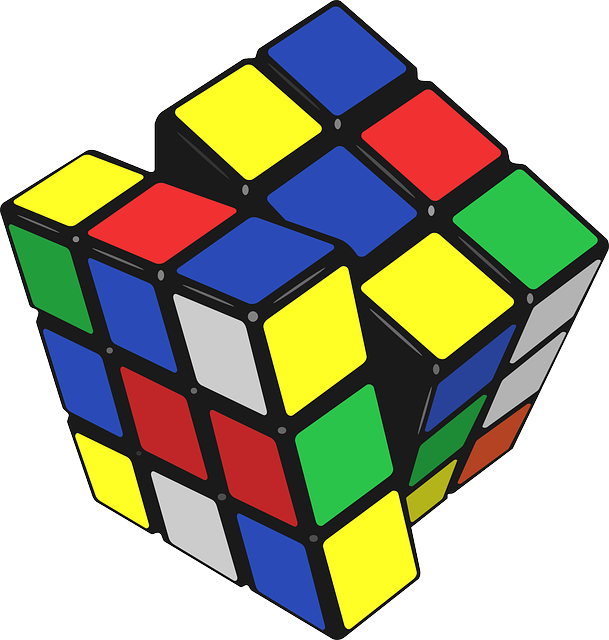 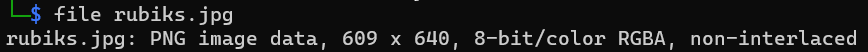 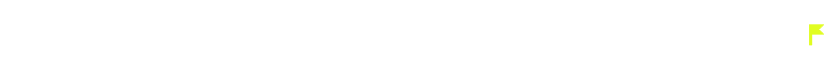 03       Forensics & Networks
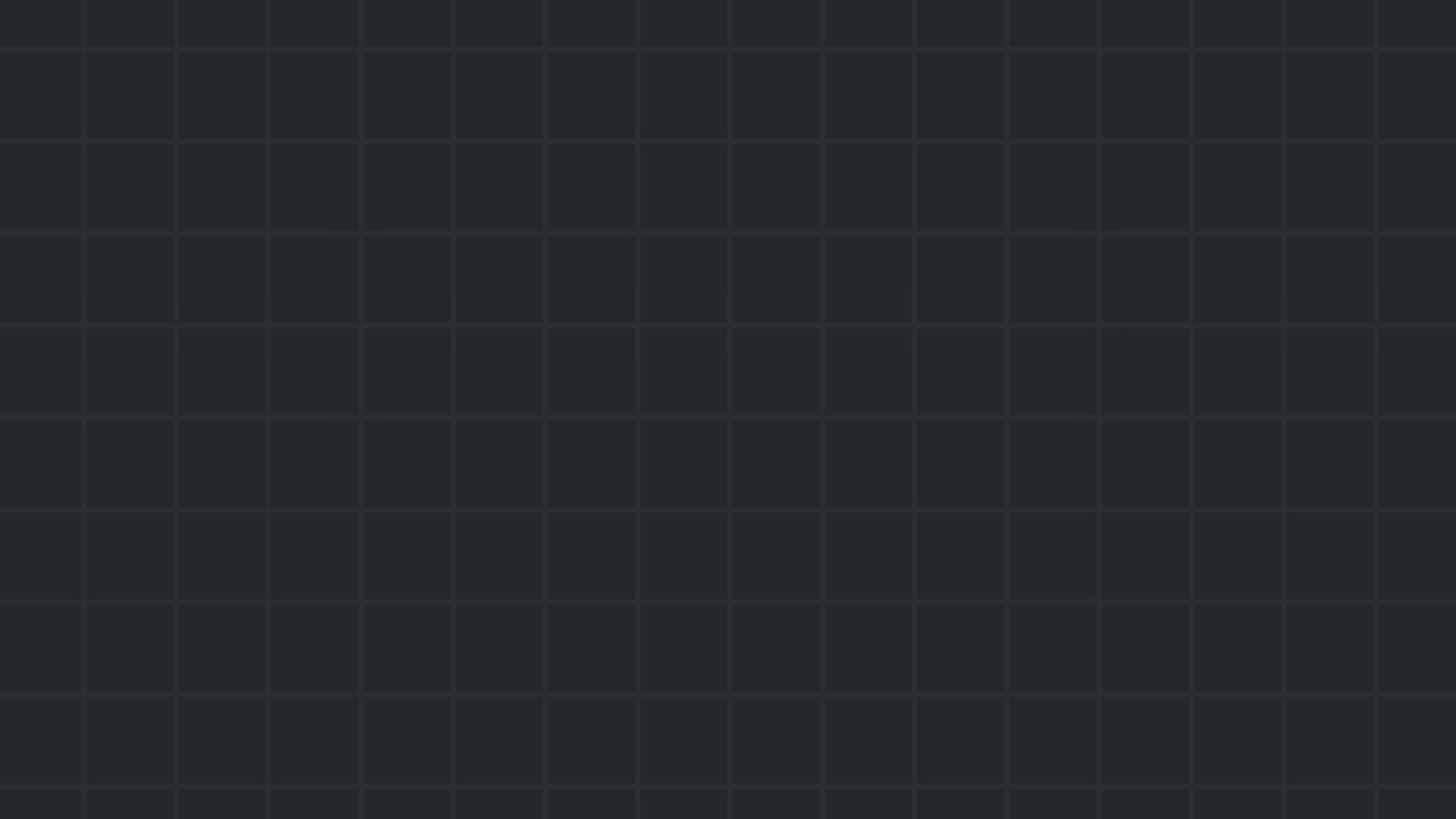 Other useful tools
strings – print all strings in a file
a string = at least 4 consecutive printable characters
binwalk – search for embedded files in a file
exiftool – print EXIF data of the file
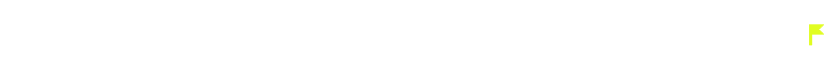 03       Forensics & Networks
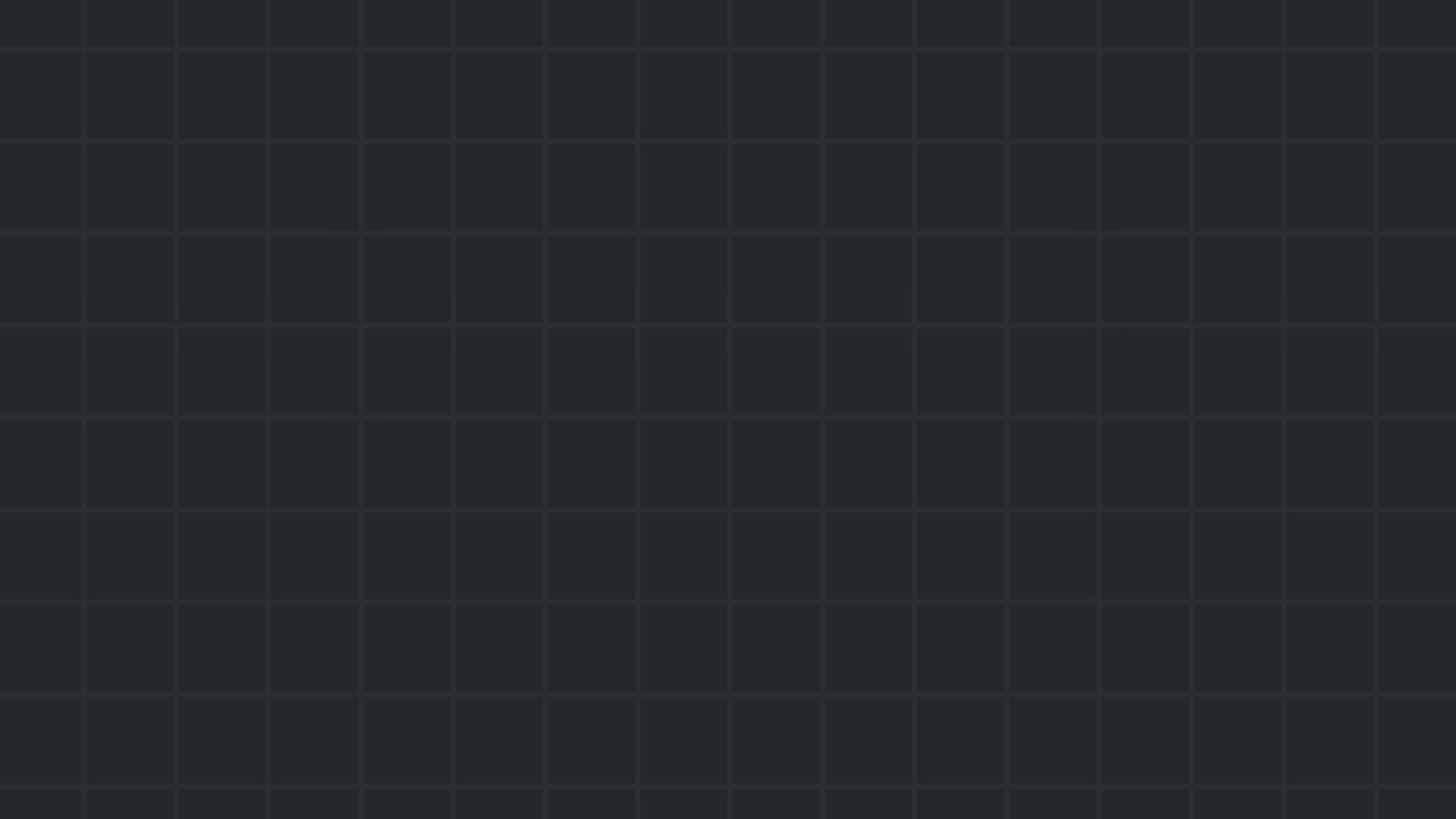 Packet capture analysis
Some forensics challenges present packet capture (.pcap) files
Can be analyzed in Wireshark
Each row represents a single packet sent/received
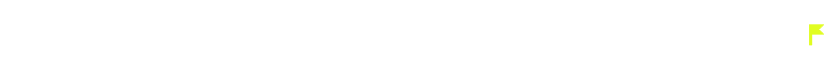 03       Forensics & Networks
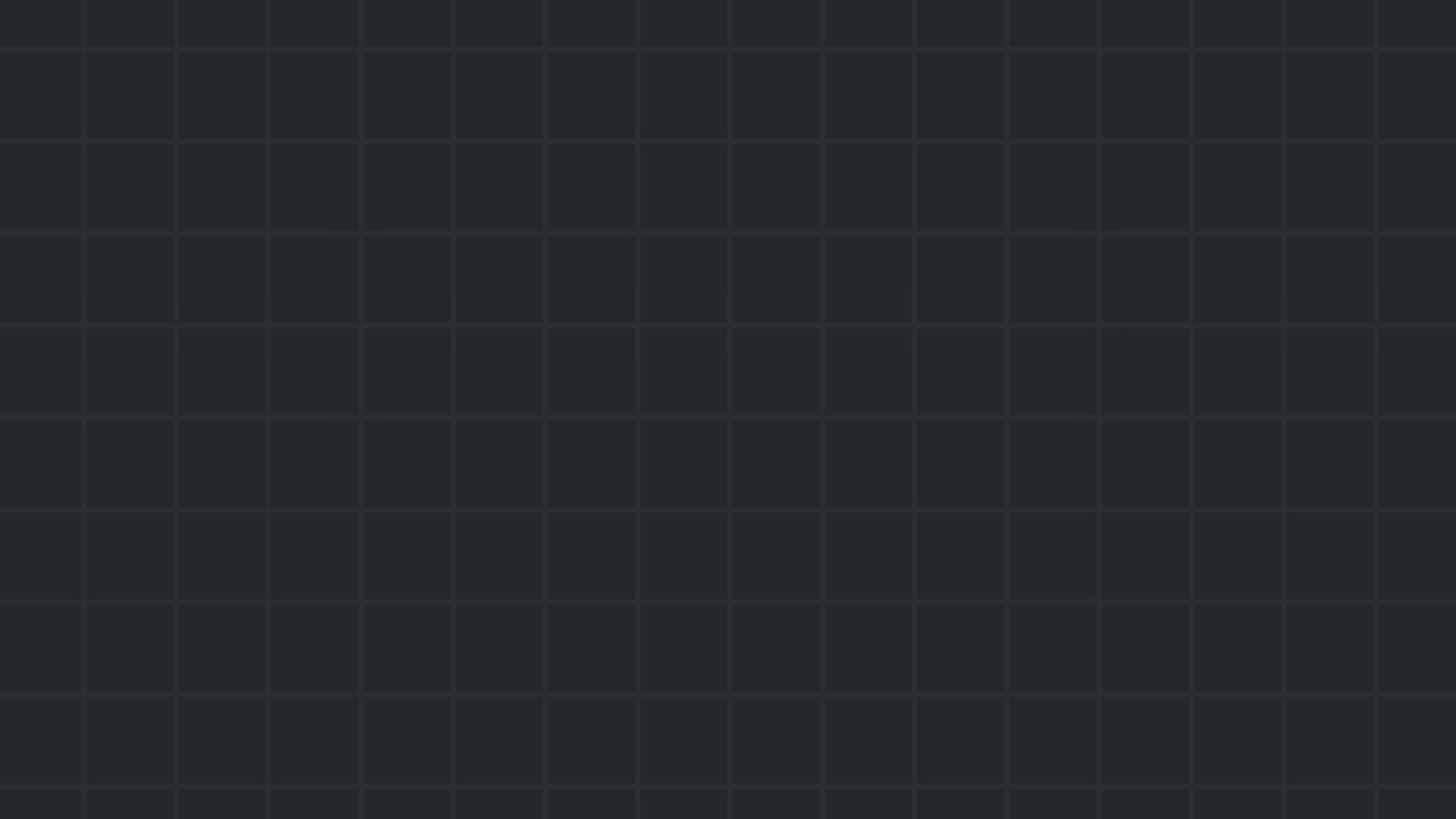 Computer Networks 101
Devices communicates in packets
Packets are written according to protocols
This packet is in HTTP protocol (over TCP, IP, Ethernet)
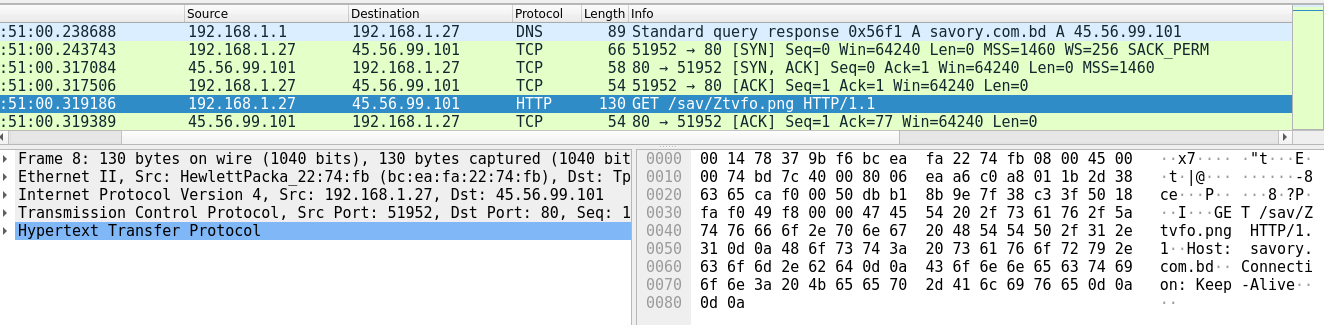 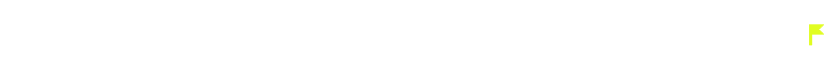 03       Forensics & Networks
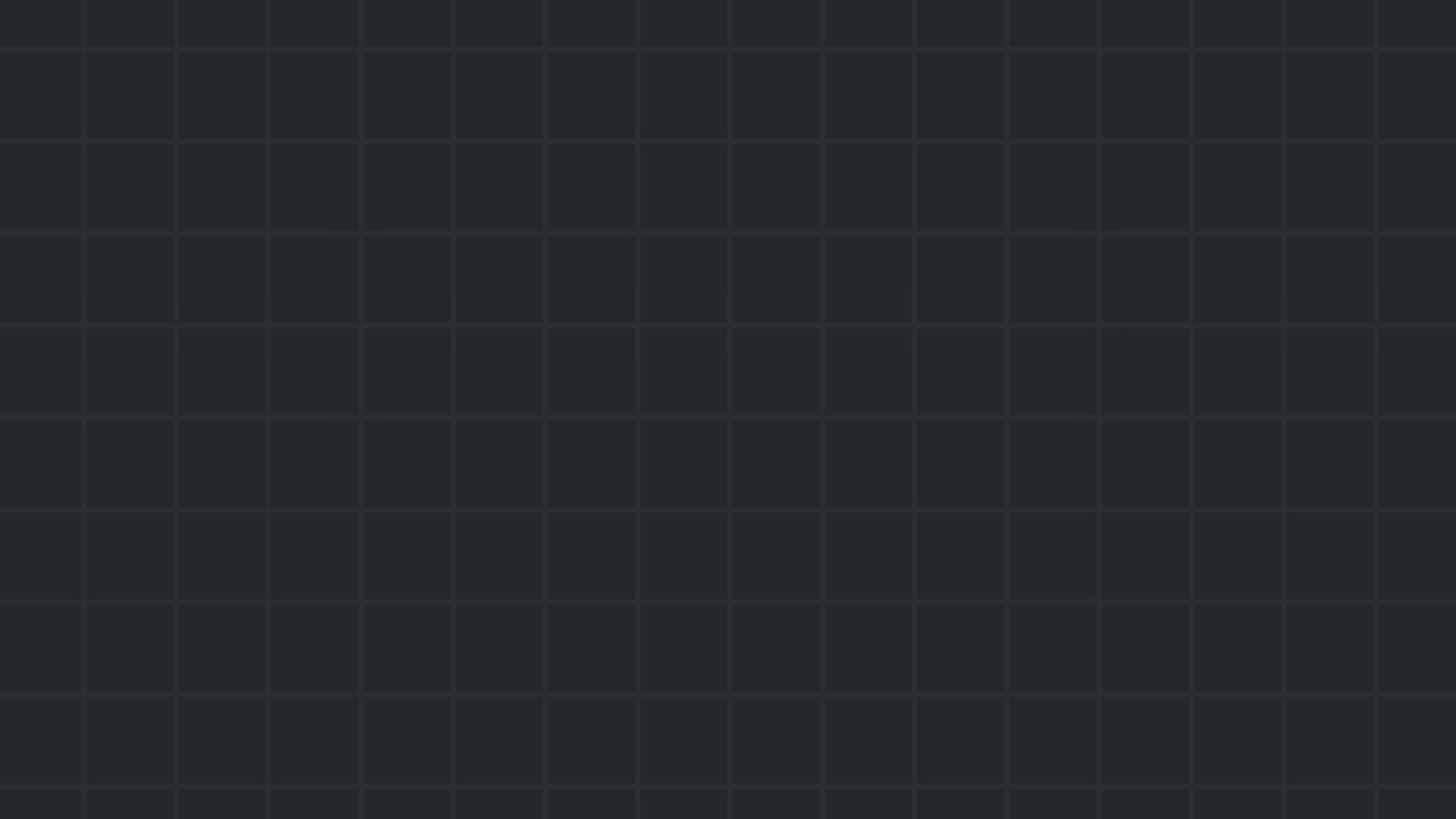 Computer Networks 101 – Layer 2
Provides the ability to transfer data between adjacent devices
Uses MAC addresses
Each device* has a fixed, permanent, unique MAC address
Common layer 2 protocols: Ethernet, 802.11 (Wi-Fi)
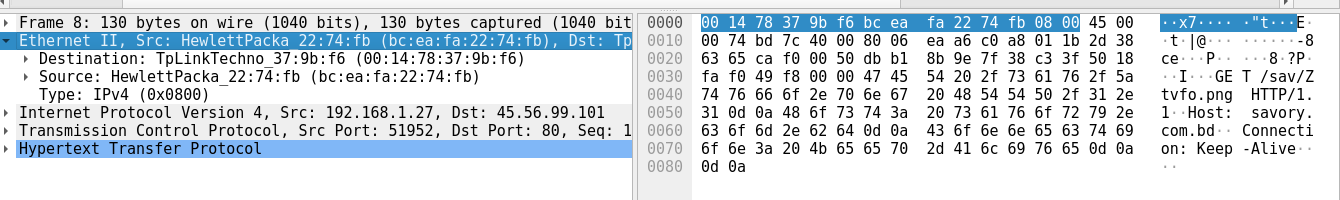 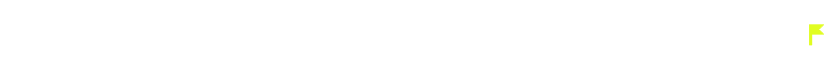 03       Forensics & Networks
[Speaker Notes: * Actually, each network interface controller (NIC). Therefore, a device can have more than one MAC address.]
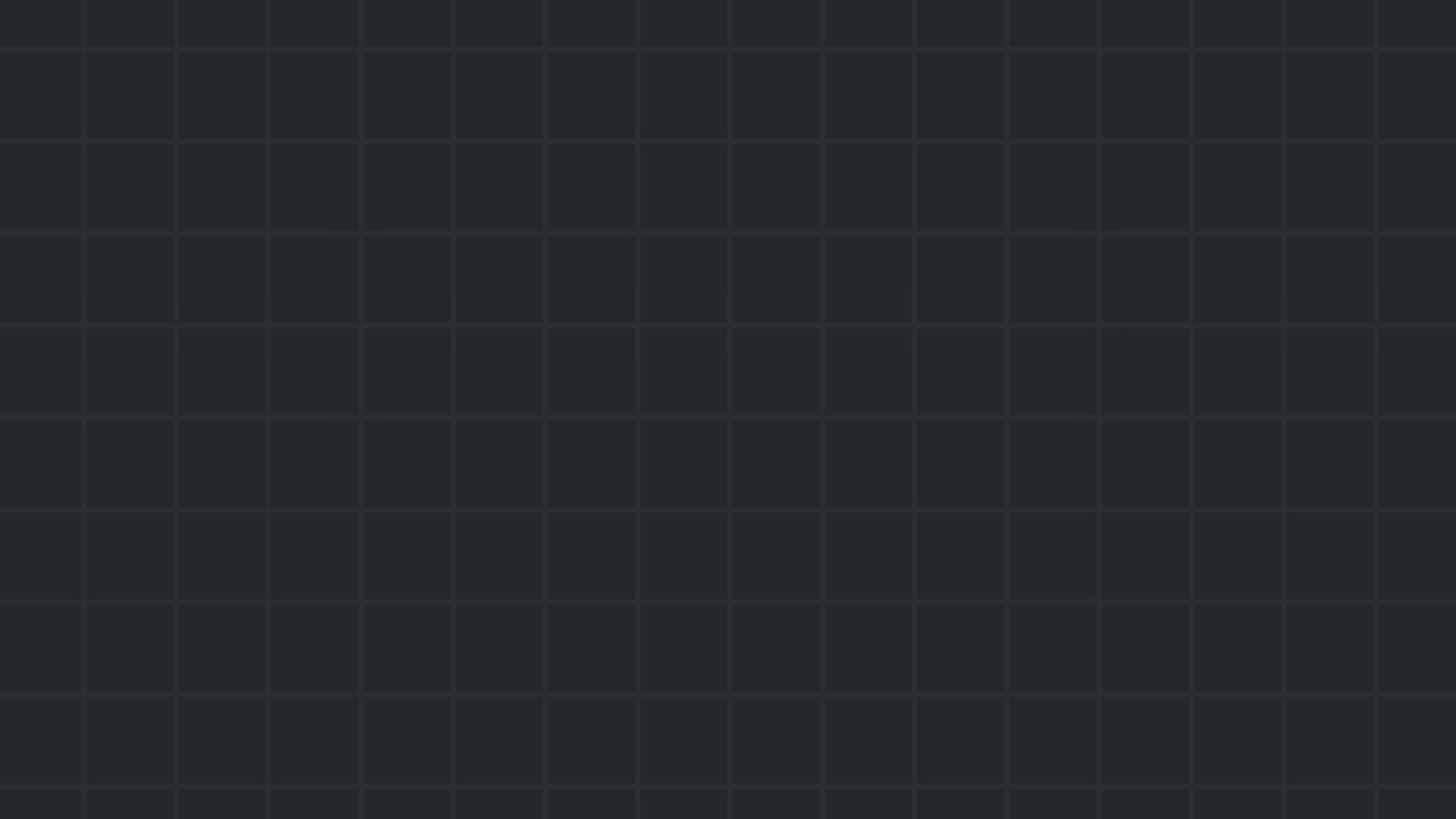 Computer Networks 101 – Layer 3
Provides the ability to transfer data between distant devices
Uses IP addresses
Each device* has a (potentially) non-unique, temporary IP address
Common layer 3 protocol: IP
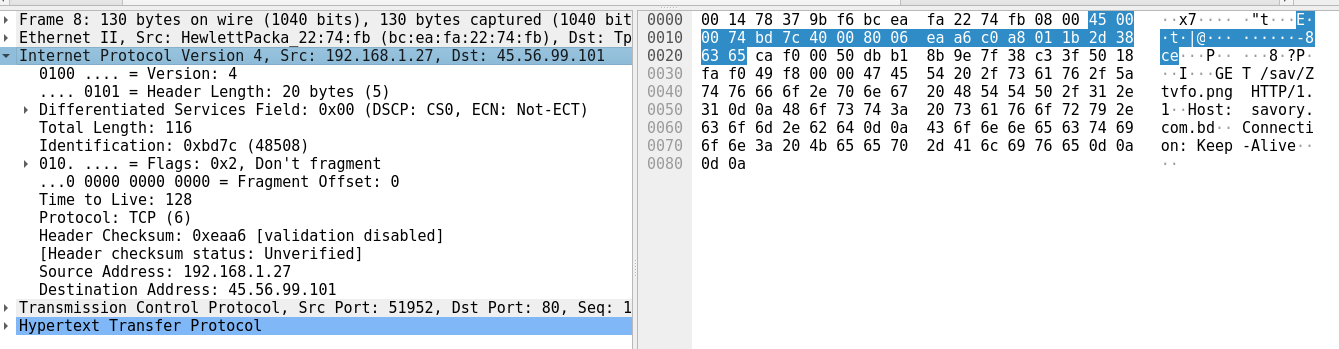 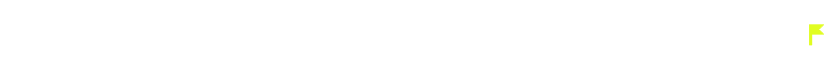 03       Forensics & Networks
[Speaker Notes: * Same here: each network interface controller (NIC), and a device can have more than one IP address.]
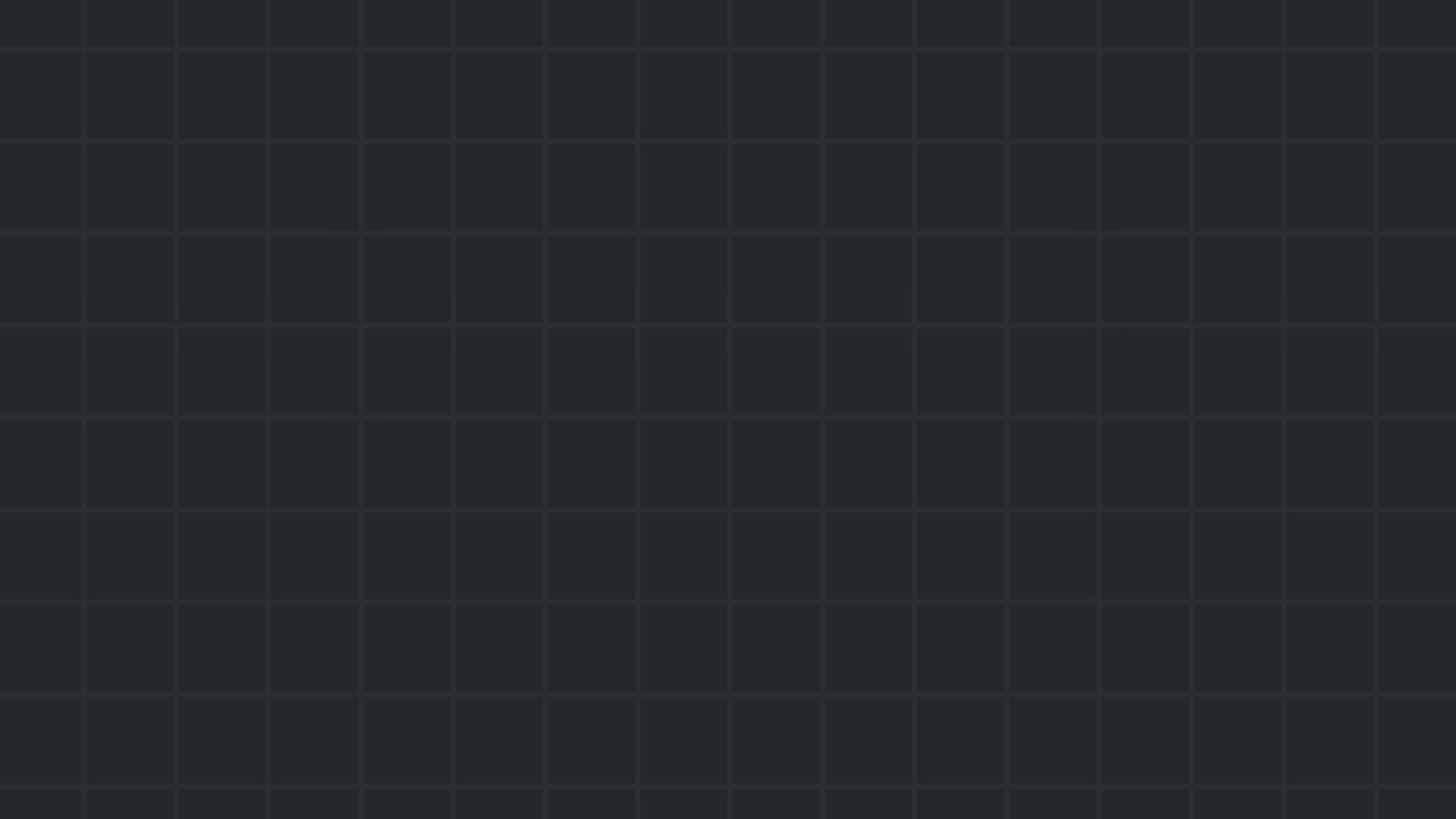 Computer Networks 101 – Layer 4
Provides the ability to have multiple conversations between devices
Uses ports
Common layer 4 protocol: TCP, UDP
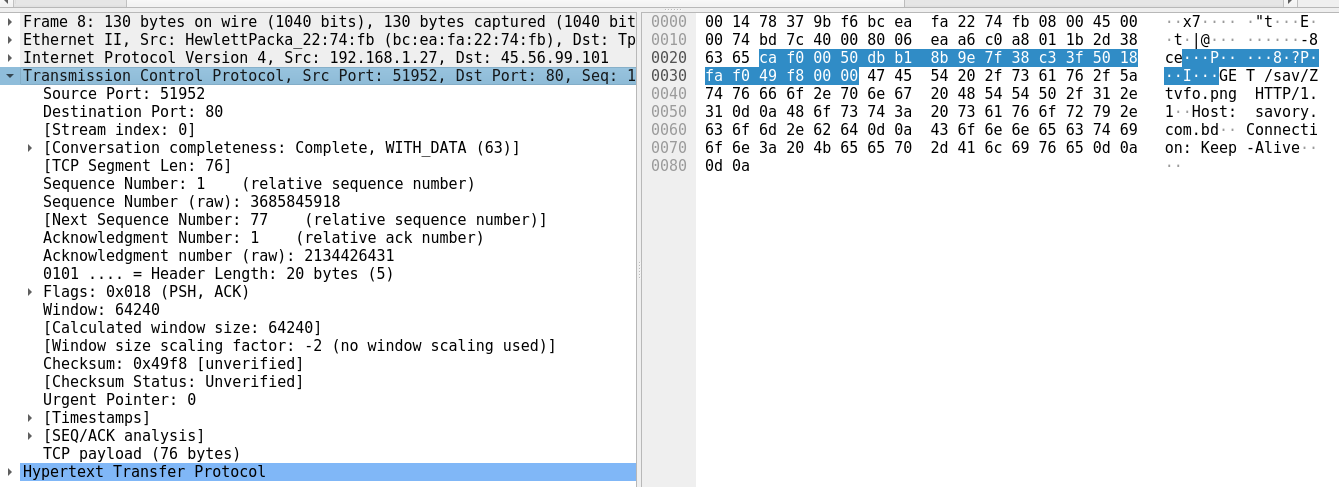 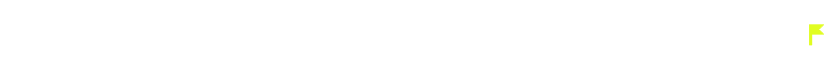 03       Forensics & Networks
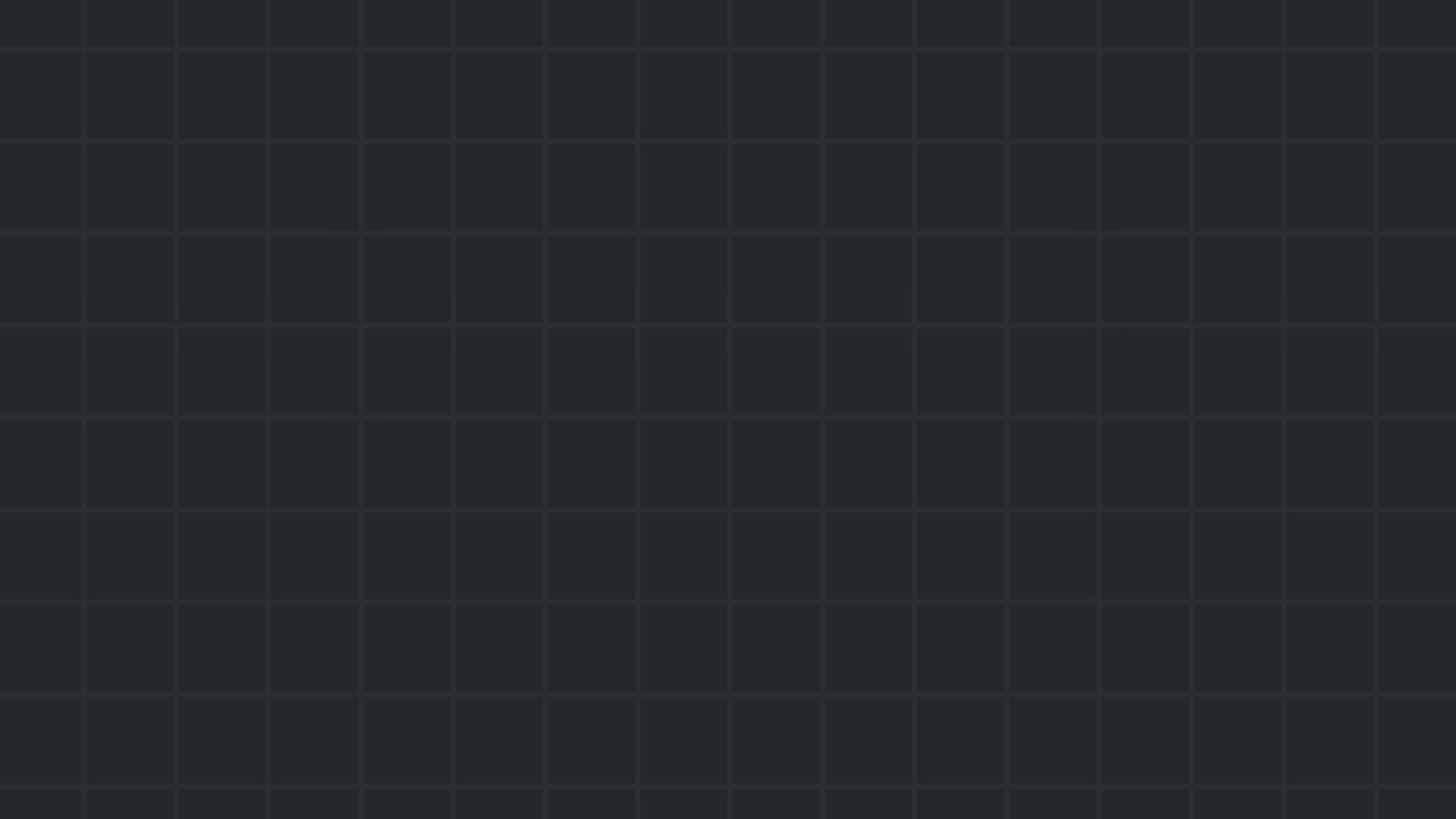 Computer Networks 101 – Layer 5
The application itself
Common layer 5 protocols: HTTP, DNS, SSH, SMTP, FTP
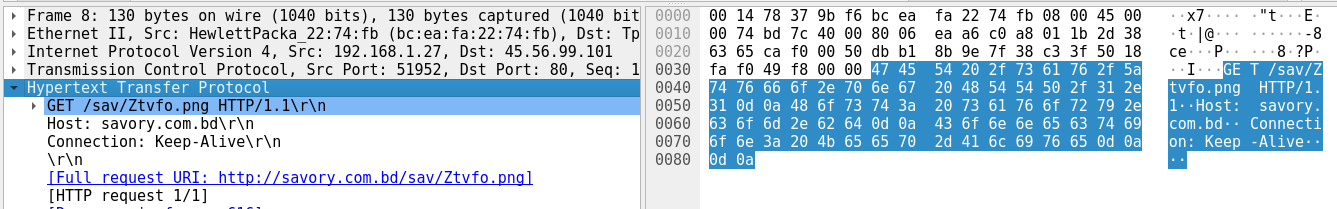 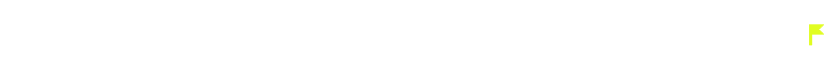 03       Forensics & Networks
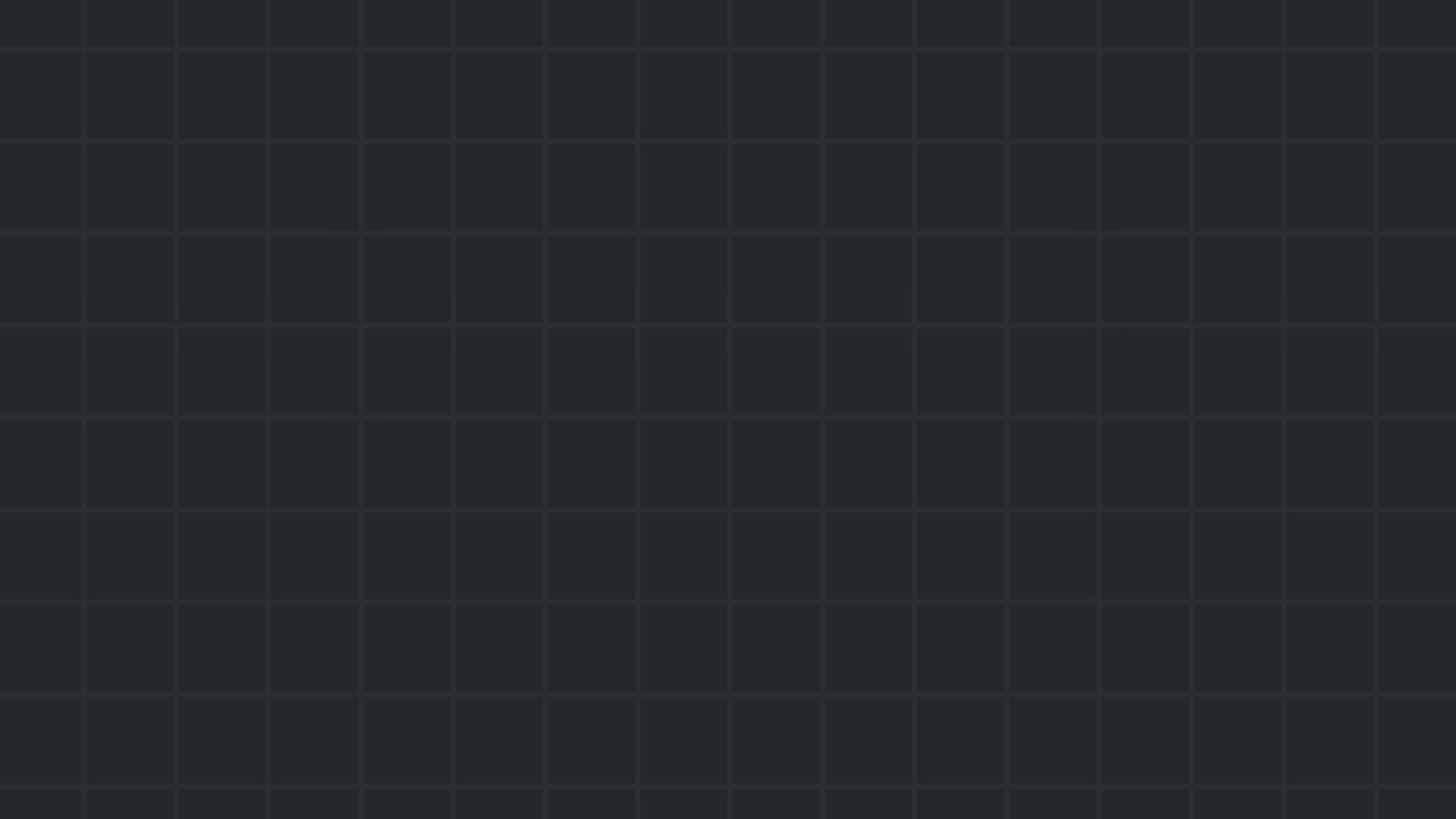 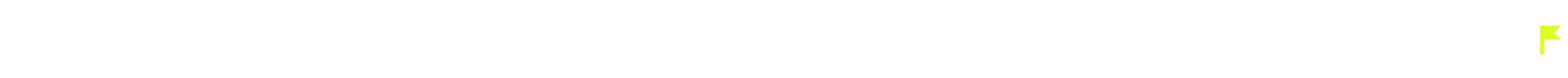 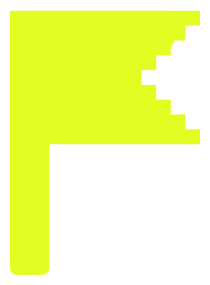 Let’s practice!
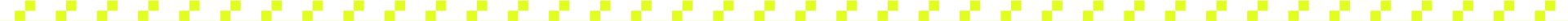